Neutron Ball Background Testing
Andrea Jedele
Kris Hagel, Alan McIntosh
Introduction – Neutron Ball
6 segments/tanks
Filled with EJ-335 (pseudocumene and mineral oil) doped with 0.25% wt. nat. Gd
20 PMTs
4 top
12 middle
4 bottom
Beam
direction
2
Andrea Jedele - Brown Bag Lunch
How does the Neutron Ball Work?
Neutrons enter tank
Neutrons interact with liquid 
Thermalized
Thermalized n are captured by Gd
Emits several gamma rays (1-2 MeV range)
Pseudocumene scintillates
Photons are collected in PMTs
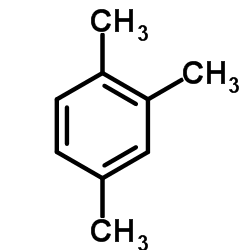 3
Andrea Jedele - Brown Bag Lunch
Motivation
Reconfiguration of Cave 4
AGGIE added where Hyperion was
Hyperion added behind neutron ball
New beam dump
Half-wall behind neutron ball removed
NIMROD remains the same
LLNL modifications
New liquid scintillator – changed mixture
New PMTs
Change the neutron ball background rate
How different is the rate?
How does this impact our measured neutron multiplicities?
4
Andrea Jedele - Brown Bag Lunch
Cave 4 Configuration
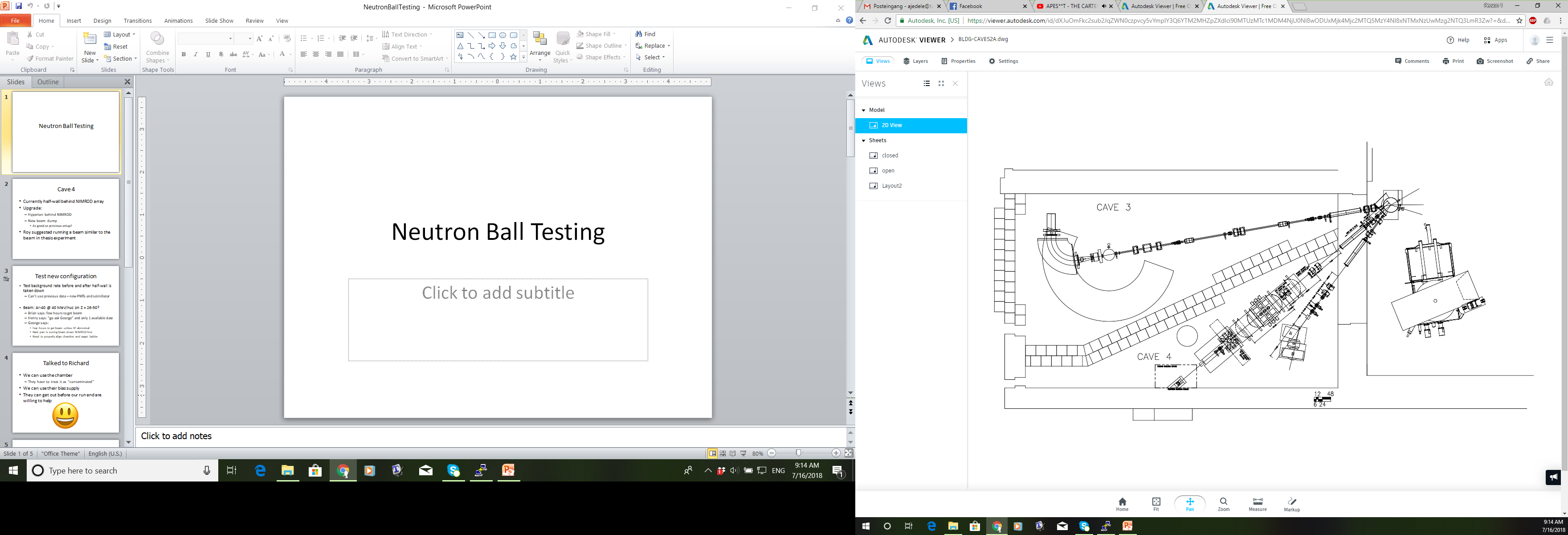 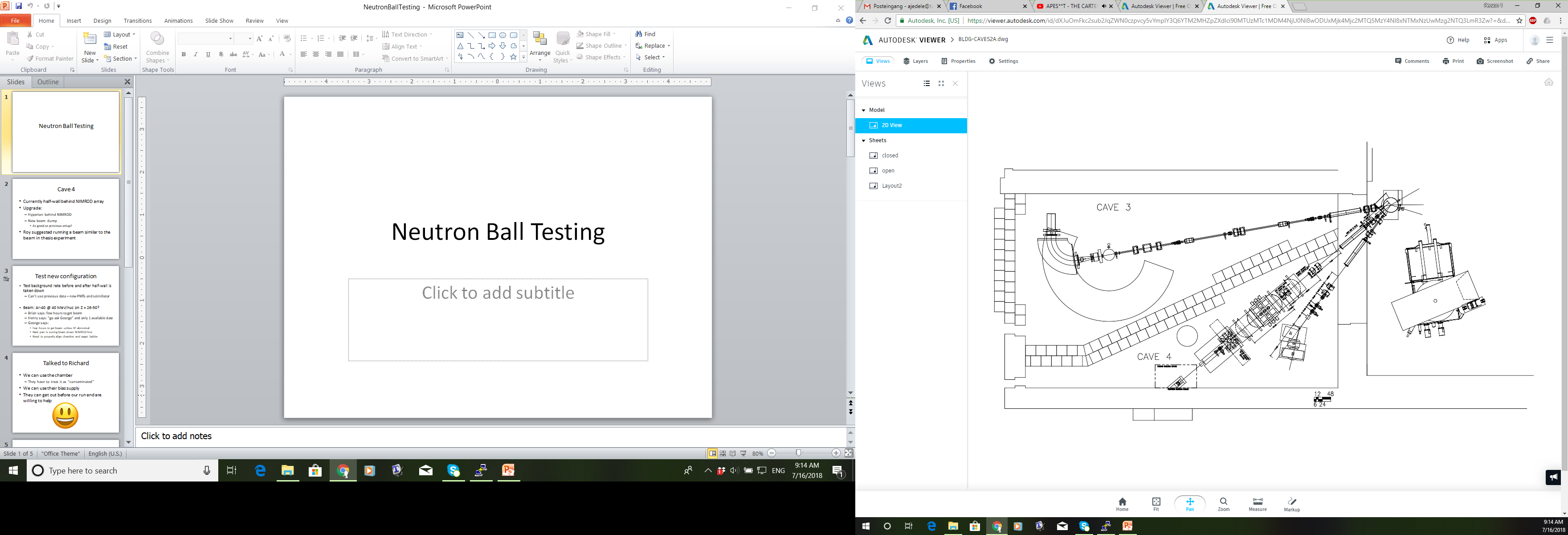 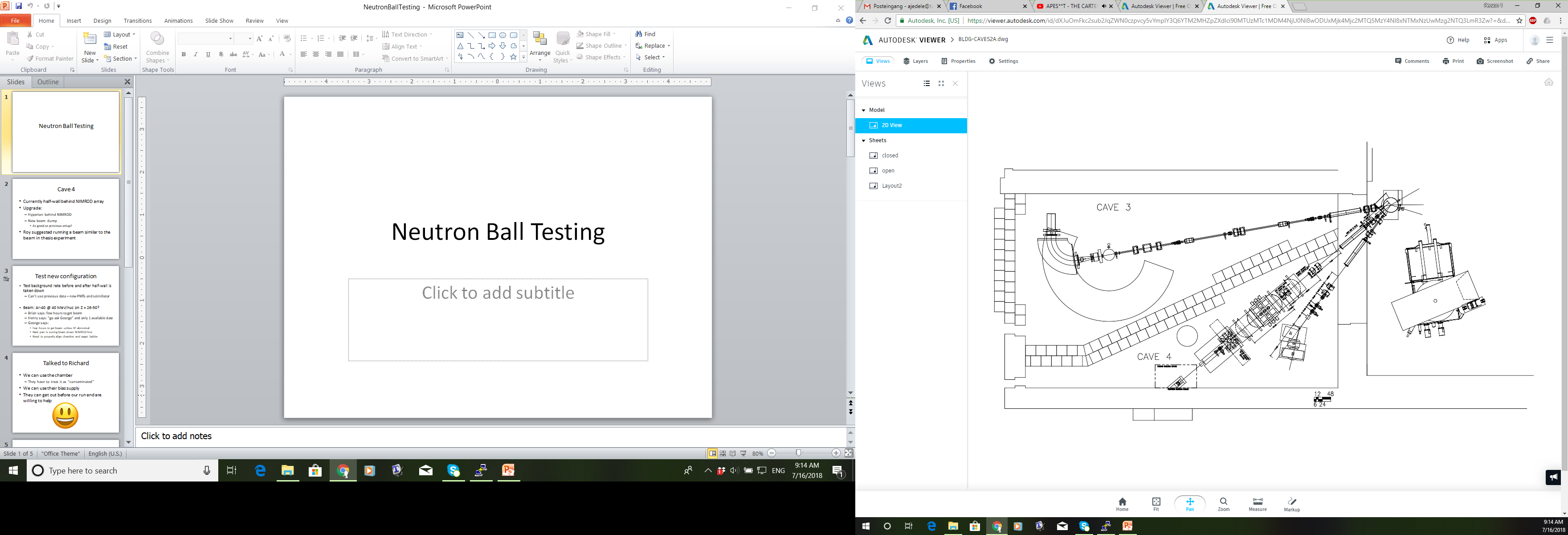 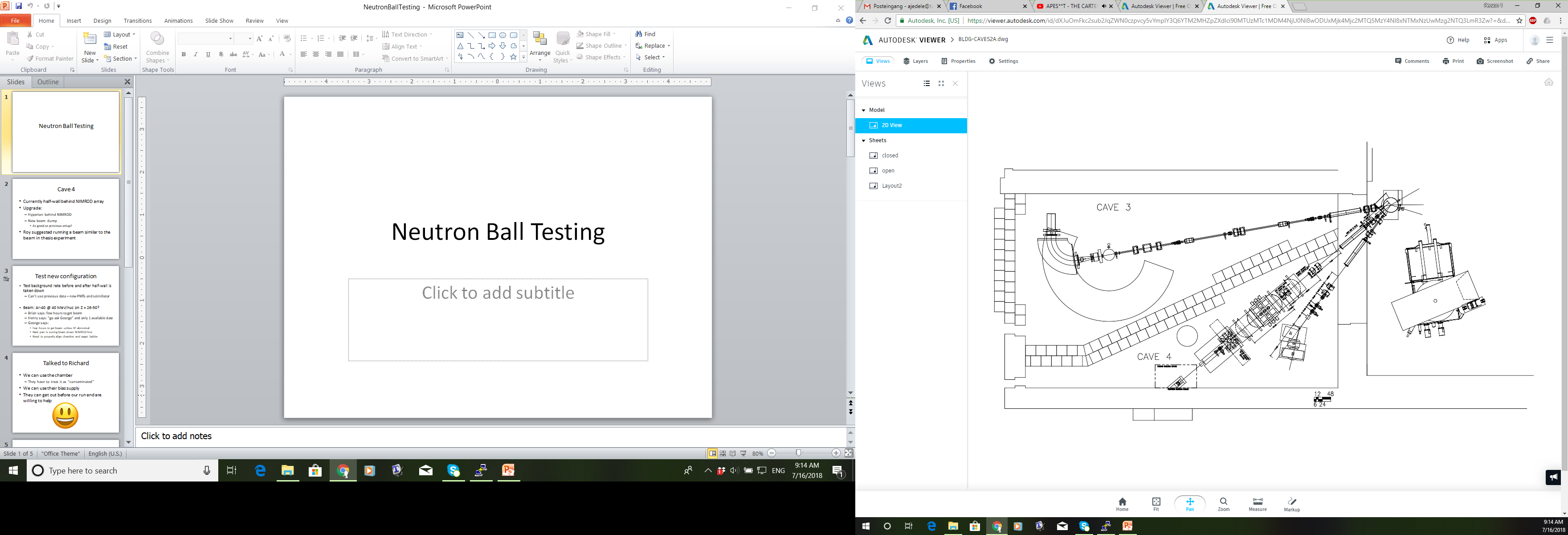 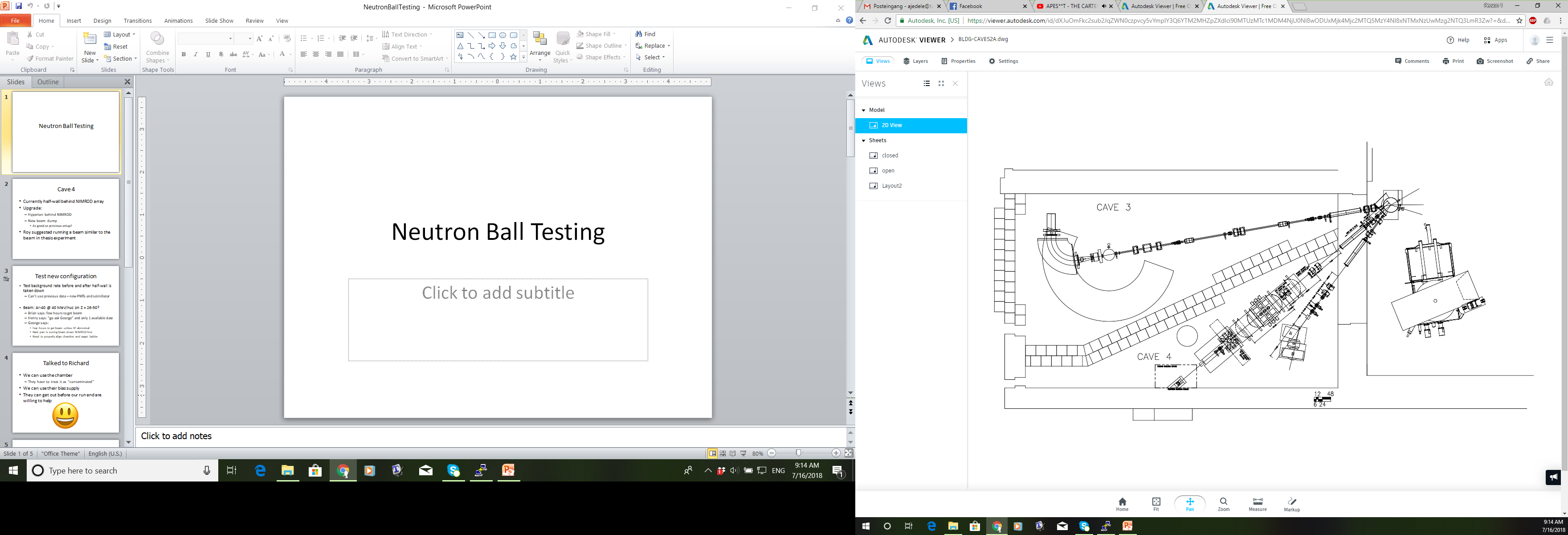 5
Drawing courtesy of S. Molitor
Andrea Jedele - Brown Bag Lunch
Geant simulations
Effect of half-wall
Effect of Half Wall and Beam Dump Shielding
10 MeV neutrons – Simulations courtesy of R. Wada
6
Andrea Jedele - Brown Bag Lunch
Background measurement with Previous configuration
Test ramping up time for K150
Background rate with Sn, Zn and blank
7
Sn, Zn
Andrea Jedele - Brown Bag Lunch
How do we measure neutrons?
Ne-22 at 19 MeV/nuc (K150)
Sn, Zn and blank targets
Phosphor

Si detector as trigger
Scalers
Counted neutrons in 6 100 μs gates 
Neutron rate in 1st and 2nd 100 μs
Background rate in subsequent 100 μs gates
LED
Si
Camera
Target Wheel
8
Andrea Jedele - Brown Bag Lunch
Results from “Pulsing beam” – Clamping RF
Measured 4 different times between pulses
3 seconds between beam shut off and ramping up
9
Andrea Jedele - Brown Bag Lunch
Results for  target
Sn
Beam-on Rate: ~60,000 neutrons/sec.
10
Neutron Multiplicity
Andrea Jedele - Brown Bag Lunch
Results for Blank target
Blank Target Rate: ~1,000 neutrons/sec.
11
Neutron Multiplicity
Andrea Jedele - Brown Bag Lunch
Phosphor testing
What effect does tuning on a phosphor have on the neutron ball?
Is the neutron ball activated?
Can we quantify the activation?
How long is the neutron ball activated?
100 pA on FC02
1 min irradiation
770 pA on FC02
1 min irradiation
Background
12 nA on FC02
1 min irradiation
88 nA on FC02
1 min irradiation
12
Andrea Jedele - Brown Bag Lunch
Extreme case
95 nA on FC02
Irradiated phosphor for 10 min
Monitored rate after beam turned off
Background
Neutron Multiplicity
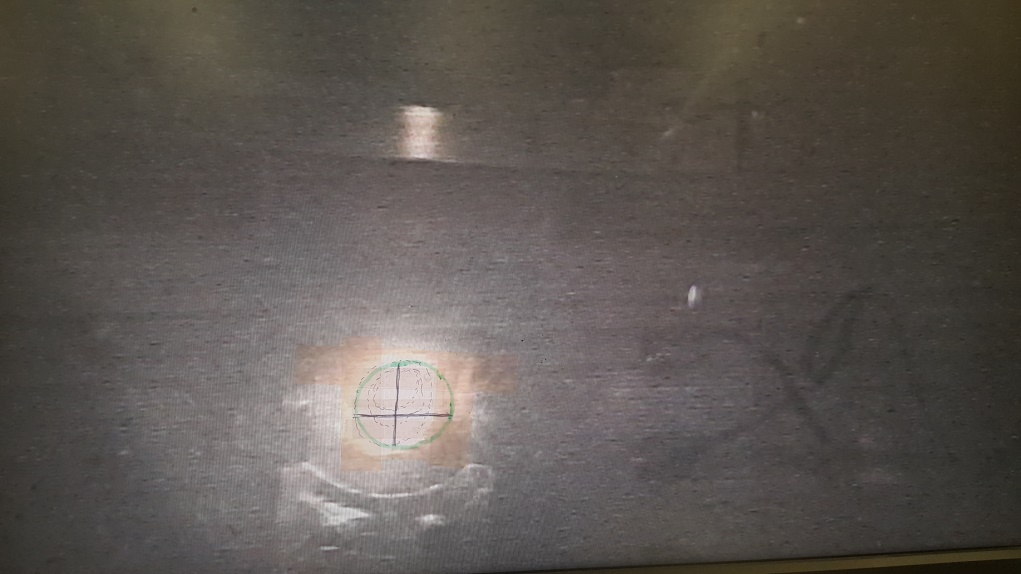 13
Event Number
Andrea Jedele - Brown Bag Lunch
Next steps
Repeat the same measurement with new beam dump
Test with a higher energy beam
14
Andrea Jedele - Brown Bag Lunch
Alan and Kris
SJY group
Fred, leigh and george
Thank you!
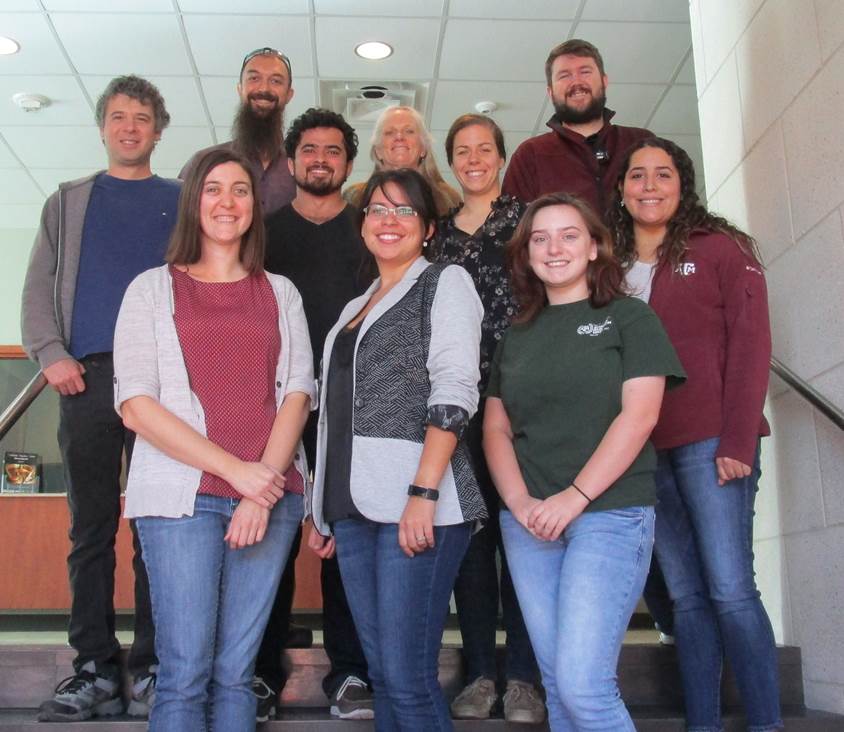 15
Andrea Jedele - Brown Bag Lunch
Pulser trigger measurement
3 sec
3 sec
Si trigger
Pulser trigger
Tested configuration using pulser as trigger vs. Si detector
16
Andrea Jedele - Brown Bag Lunch
How do we measure neutrons?
Si as trigger
Si signal
LED
Si
Pre-Amp
Camera
Target Wheel
Amplifier
Discriminator
Logic Fan
17
Andrea Jedele - Brown Bag Lunch
How do we measure neutrons?
NBL-PMT
Scalers
Neutron rate in 1st 100 μs
Background rate in 2nd 100 μs
Repeated 5x
Fast Amp
CFD
Scaler
Linear Fan
Discriminator
Logic Fan
Coincidence
Module
Gate Generator (100μs)
Coincidence
Module
Gate Generator (100μs)
100μs Delay
18
Scaler
Si Discriminator
Andrea Jedele - Brown Bag Lunch